How Natural are Artificial Neural Networks?
(Part 1)
Brain Dynamics and Computation
at 
The Institute of Mathematical Sciences, Chennai
Anuran Pal

22.05.25
Contents
Switch as the Unit of Brain
Linear Perceptrons and the XOR Problem
Multilayer Perceptrons and Backpropagation 
Convolution Neural Networks - a success story
Or is it?
The Complexity of the Brain
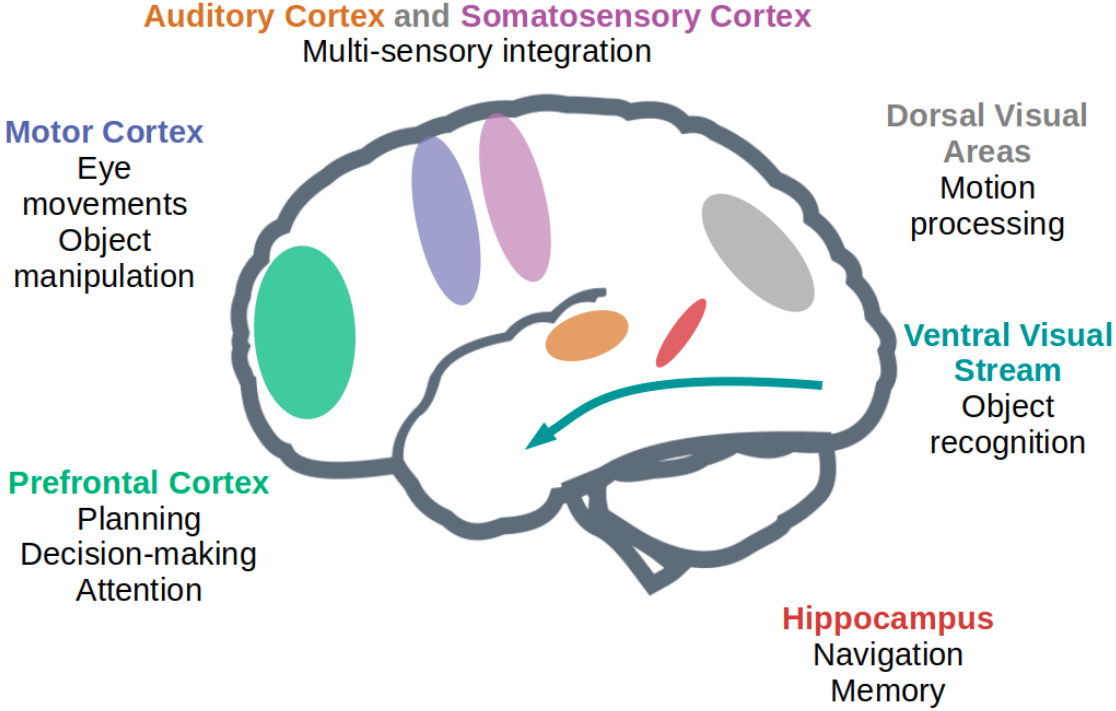 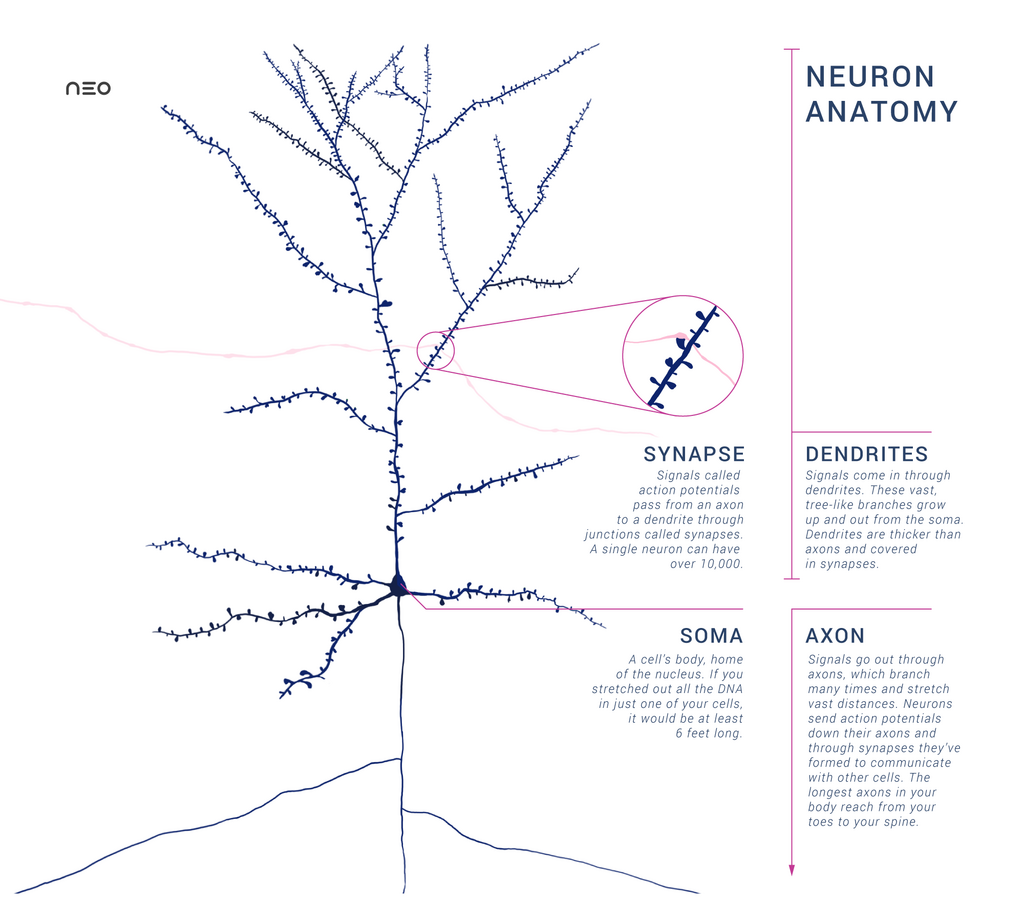 https://arxiv.org/pdf/2001.07092
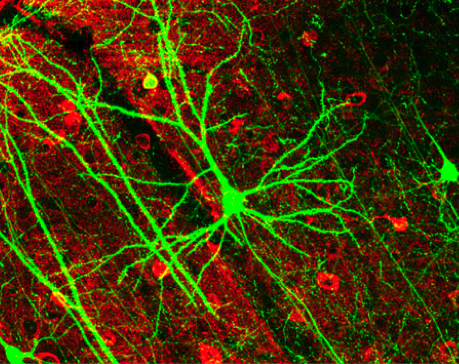 Many uses of visual information by the brain
Wikipedia
Approximating neuron as a switch
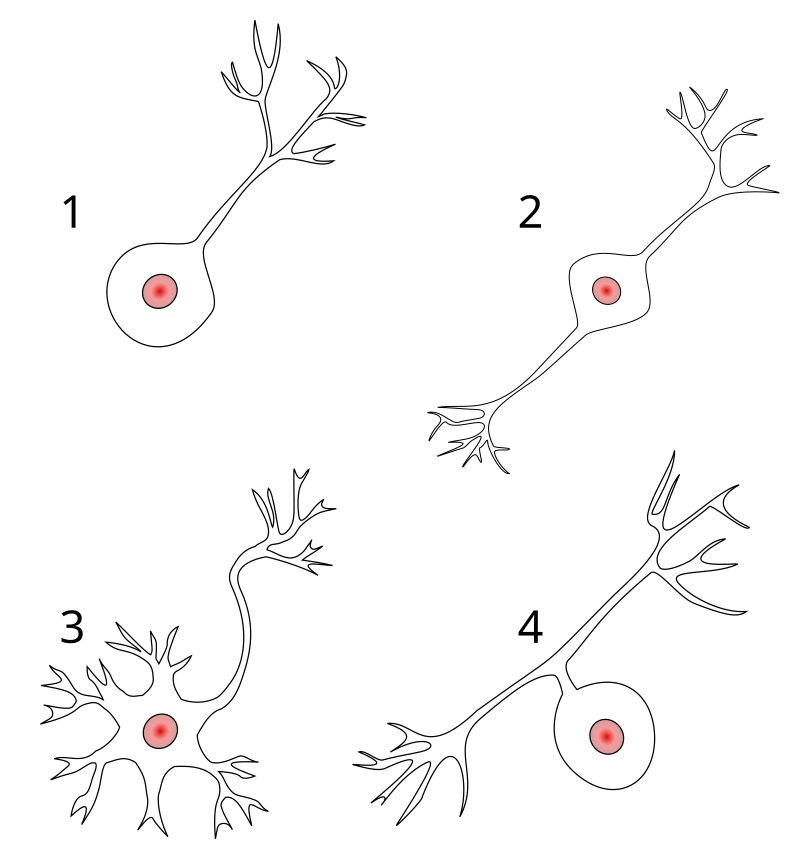 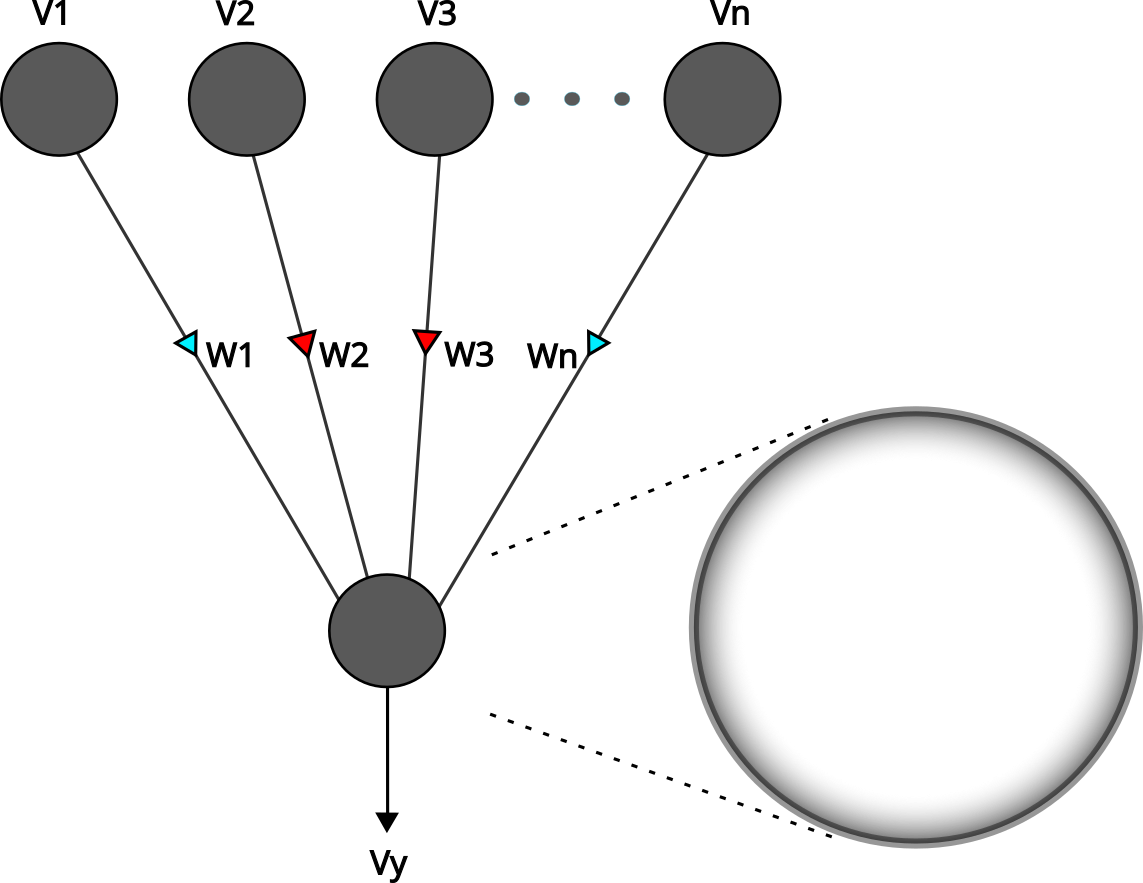 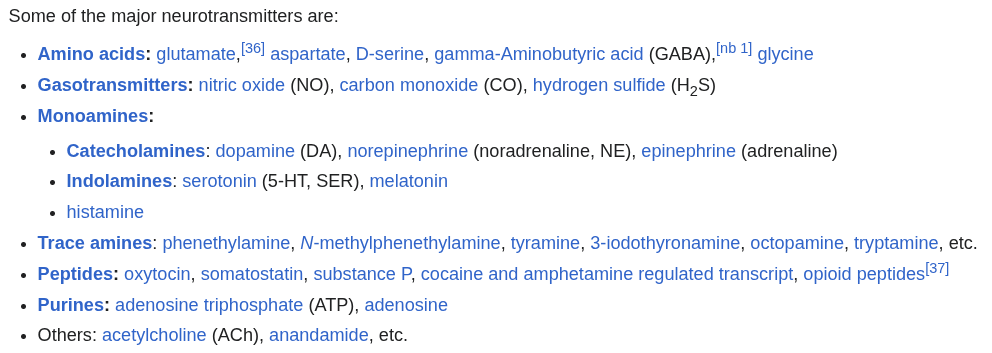 GABAergic neurotransmitter: GABA, Glycine

Glutamatergic neurotransmitter: Glutamate, Epinephrine, Norepinephrine

Neuromodulators: Acetylcholine, Dopamine
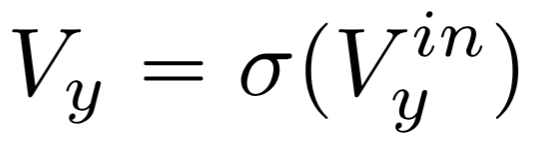 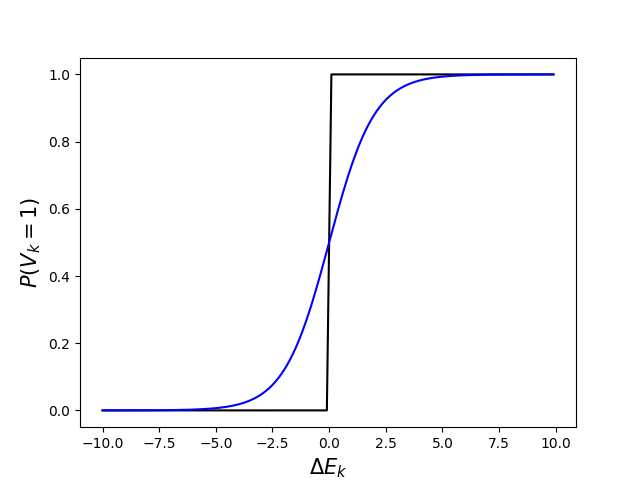 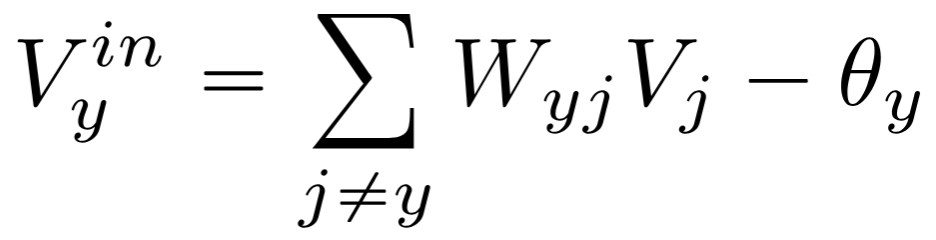 Linear Perceptrons
(0,1)
(1,1)
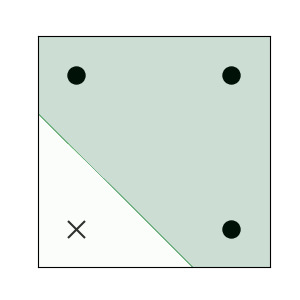 Logical calculus for nervous activity
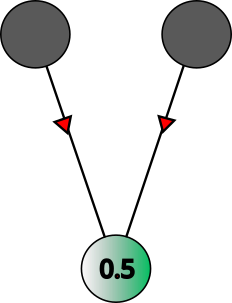 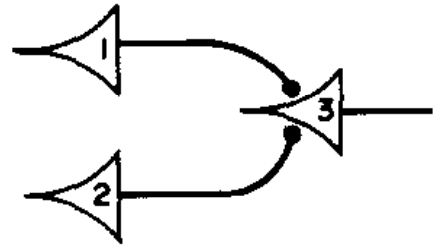 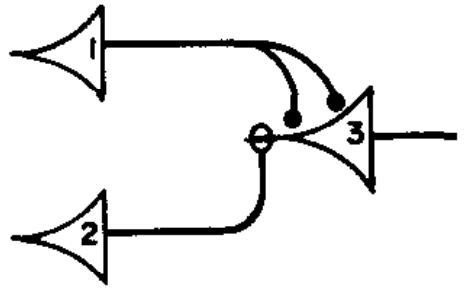 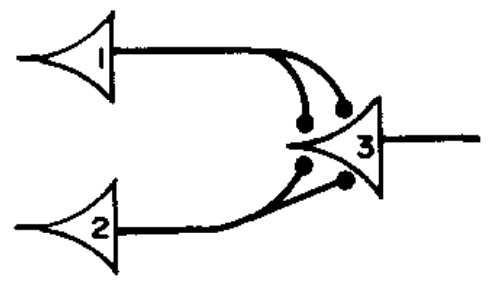 AND
McCulloch & Pitts (1943) Bull. Math. Biol.
(0,0)
(1,0)
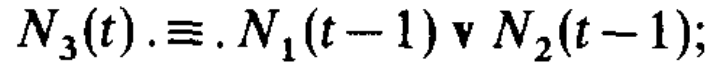 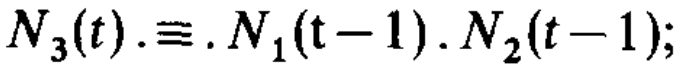 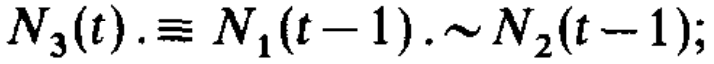 (0,1)
(1,1)
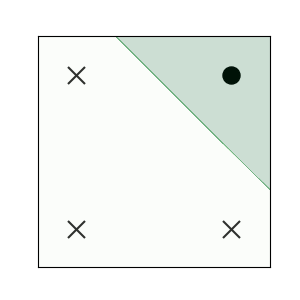 The XOR problem
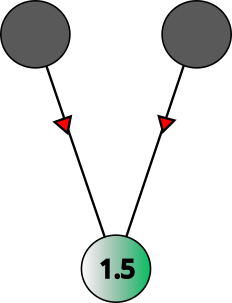 hidden units provide multiple decision boundaries
OR
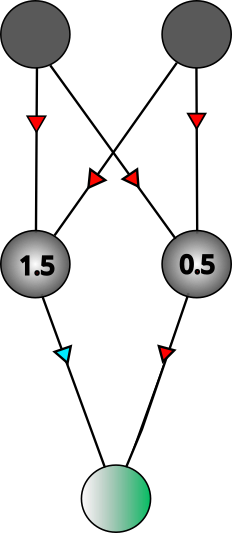 (0,1)
(1,1)
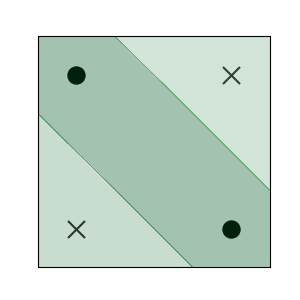 (0,0)
(1,0)
OR
AND
Multilayer feedforward networks with as few as one hidden layer are universal approximators
(0,0)
(1,0)
Hornik, Kurt (Neural Networks) 1989
Multilayer Perceptrons
and Learning by Backpropagation
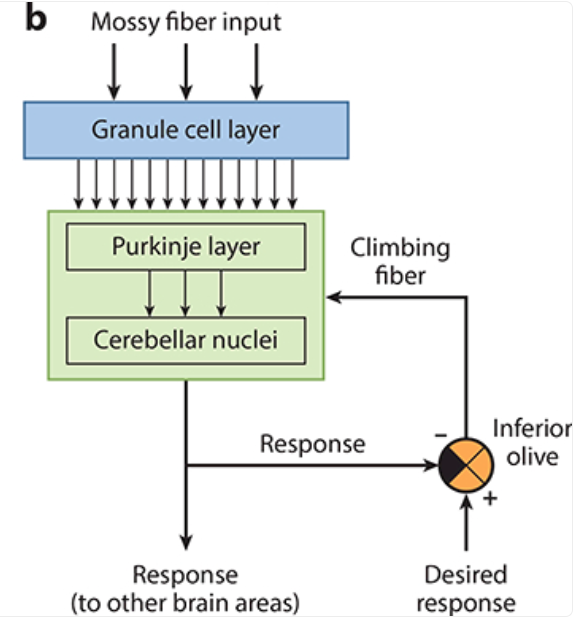 Gradient Descent
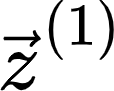 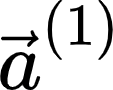 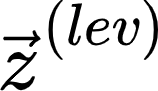 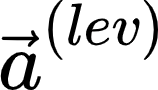 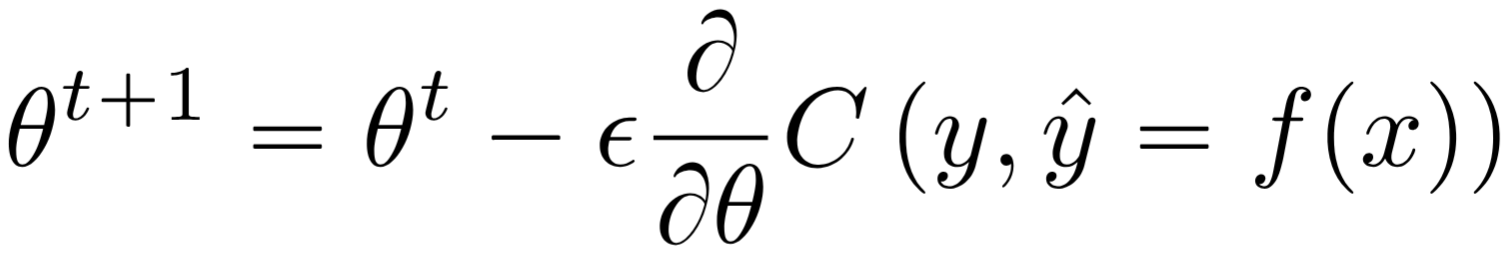 ………
………
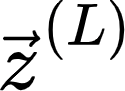 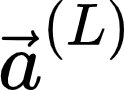 .
.
Cost(C)
Raymond and Medina (2018) Ann Rev Neurosci
.
.
.
.
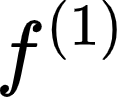 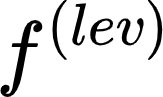 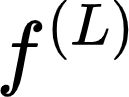 C
.
.
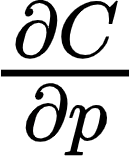 C - learning signal which captures the discrepancy between predicted and true output
…
…
Parameter(p)
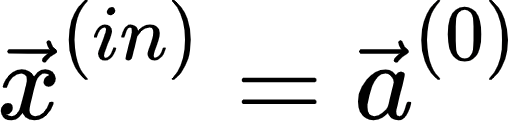 Image: Youtube 3Blue1Brown
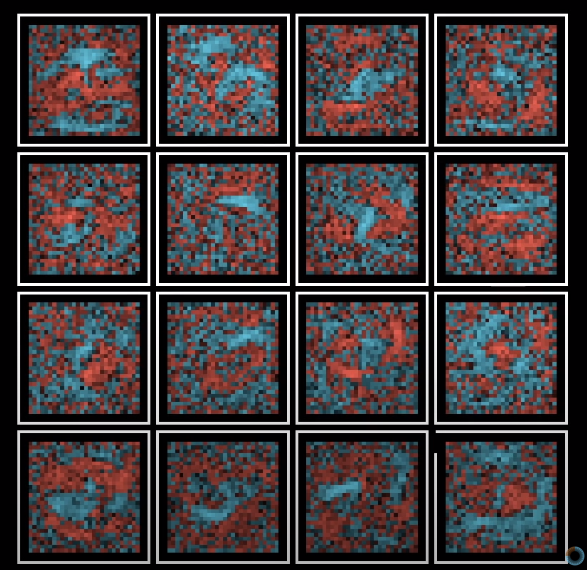 Backpropagation - Supervised Learning 
GD using chain rule
Forward propagation - Predicting
Receptive field using backpropagation
Assumption of a normally distributed data gives the MSE cost function
Entropy maximization gives the cross-entropy loss function
GD of layer L weights
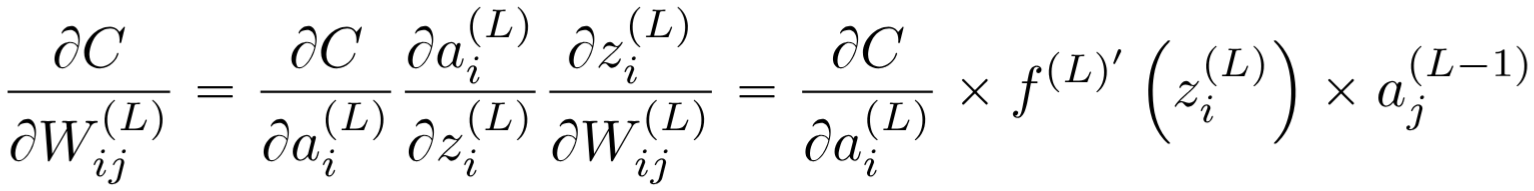 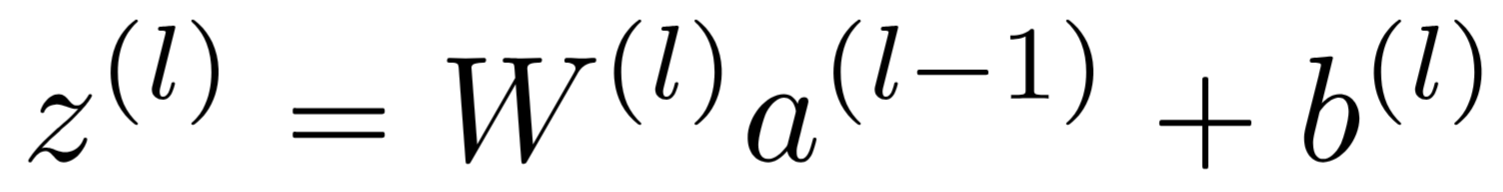 Rumelhart et. al. (Nature) 1986
GD of layer L-1 weights
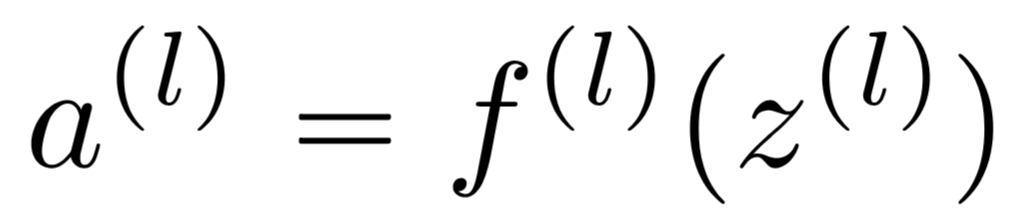 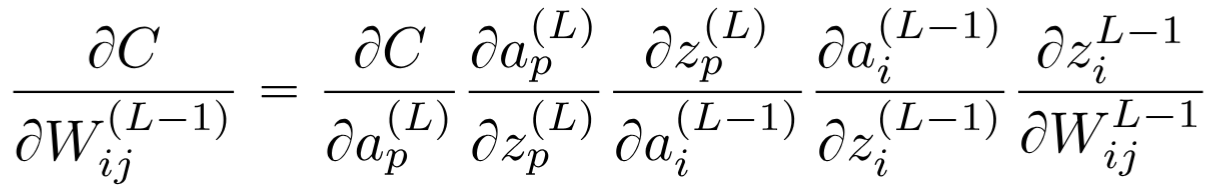 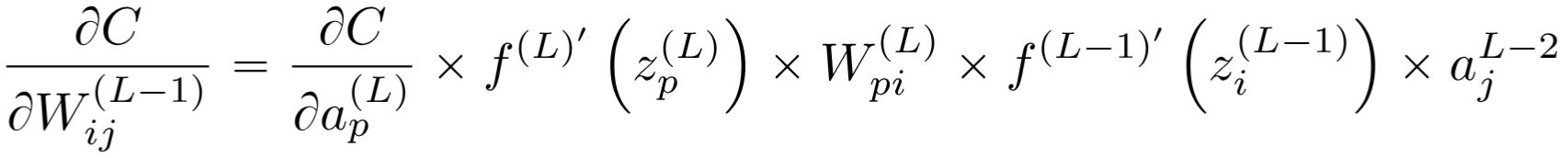 Backpropagation requires upstream flow of downstream connection information
Convolutional Neural Networks
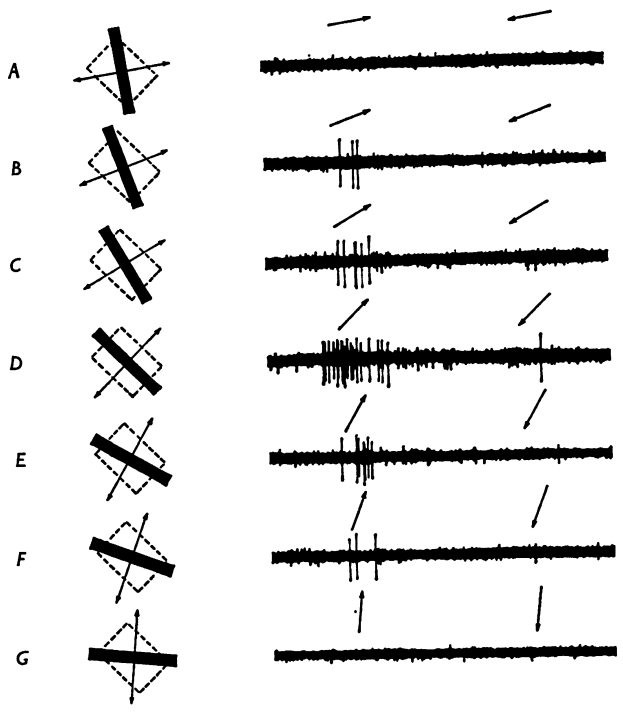 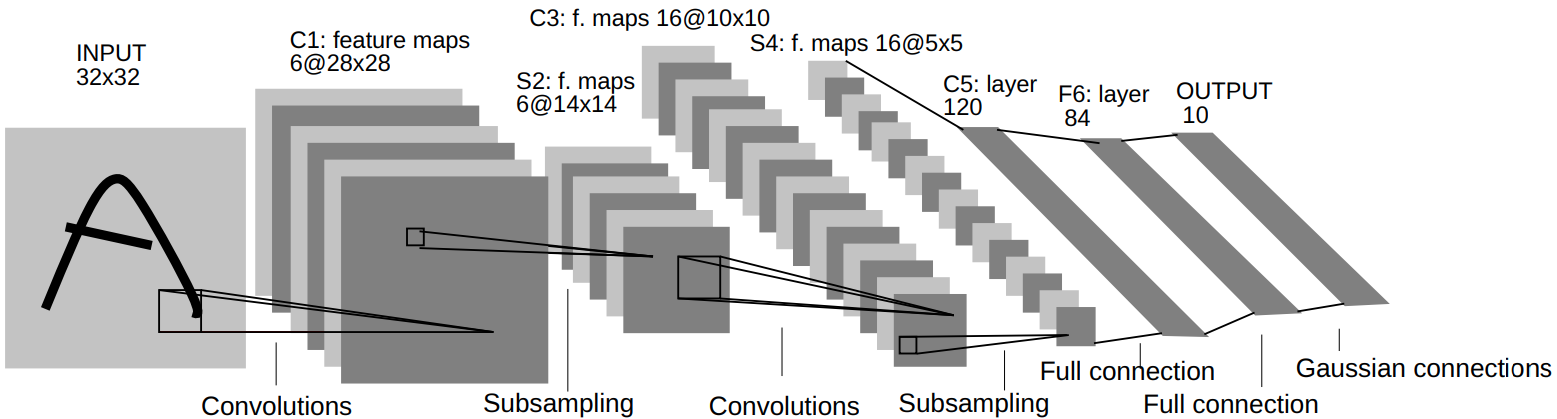 Cost
LeCun et. al. (Proc. IEEE) 1998
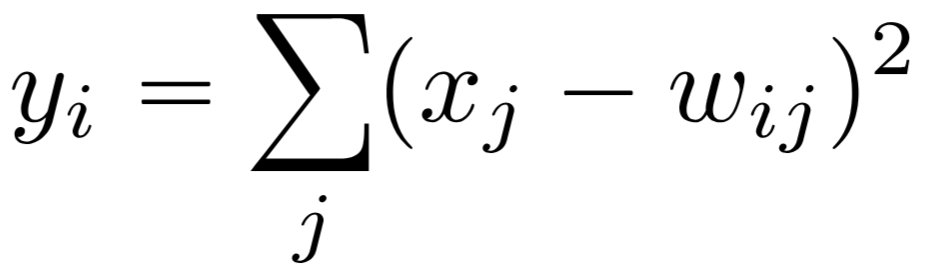 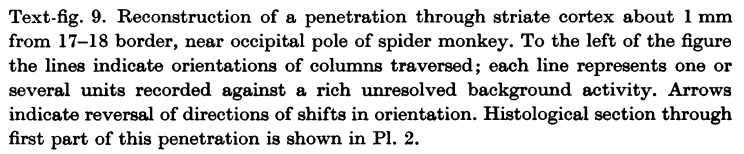 Number of feature maps is increased as the spatial resolution is decreased
resulting in shift invariance
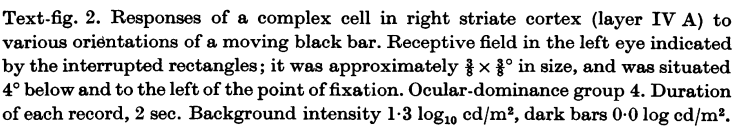 Hubel and Wiesel (J. Physiol) 1968
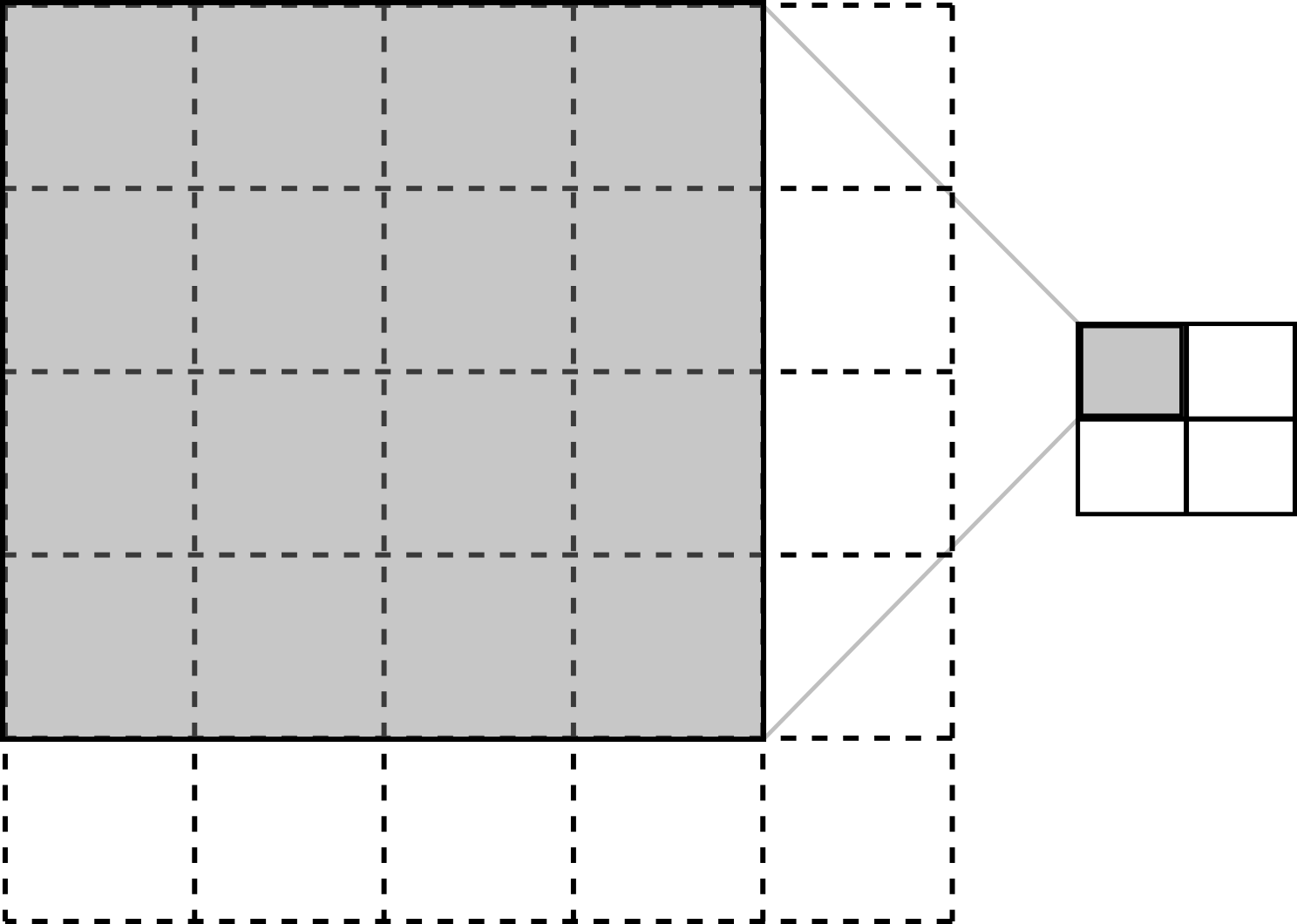 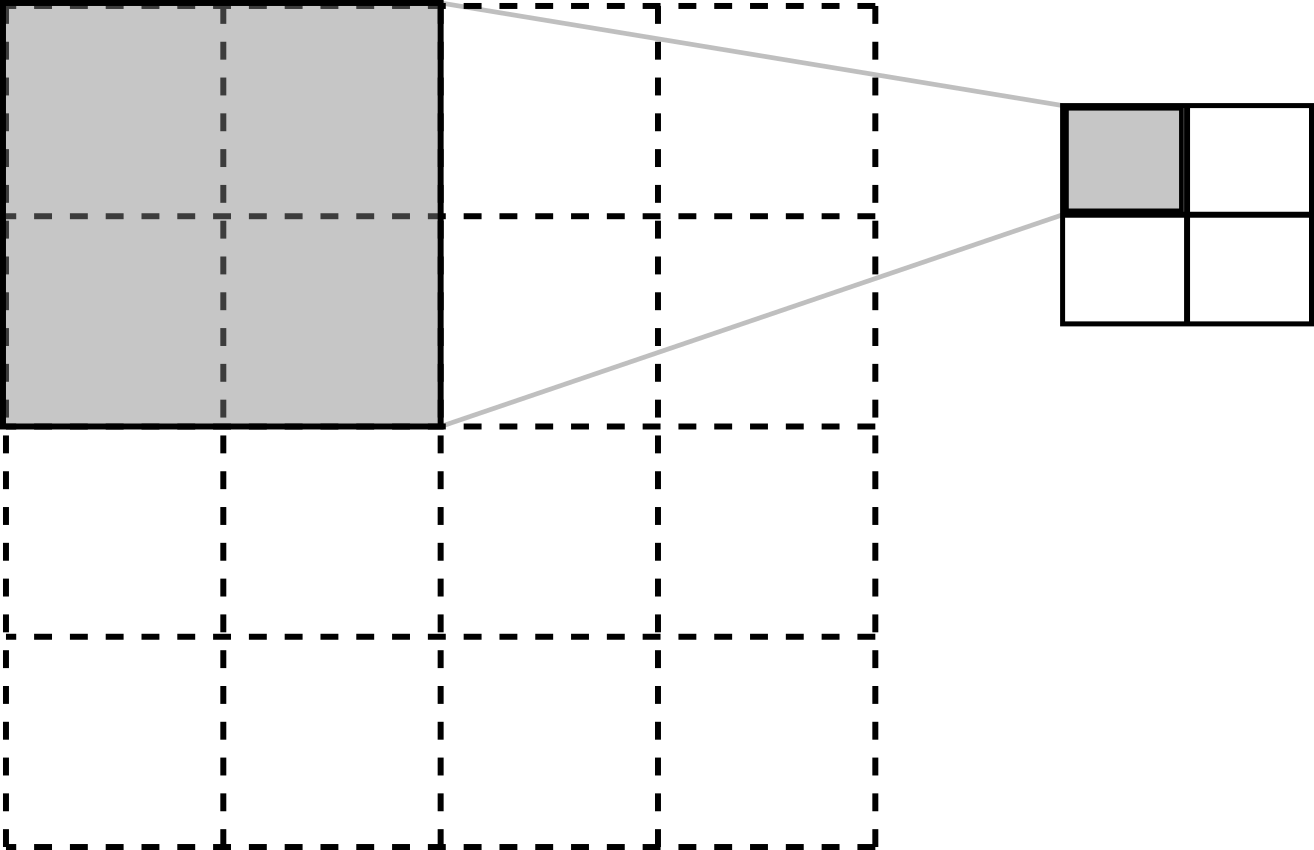 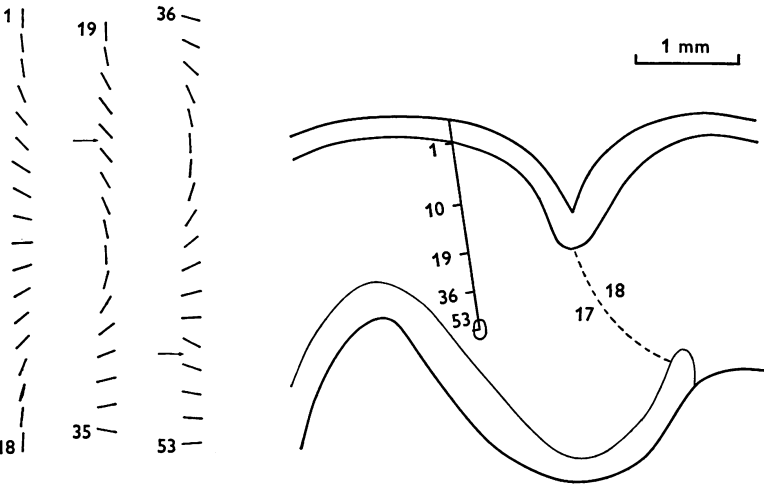 Neocognitron : Kunihiko Fukushima
Biol. Cybernetics 36, 193 202 (1980)
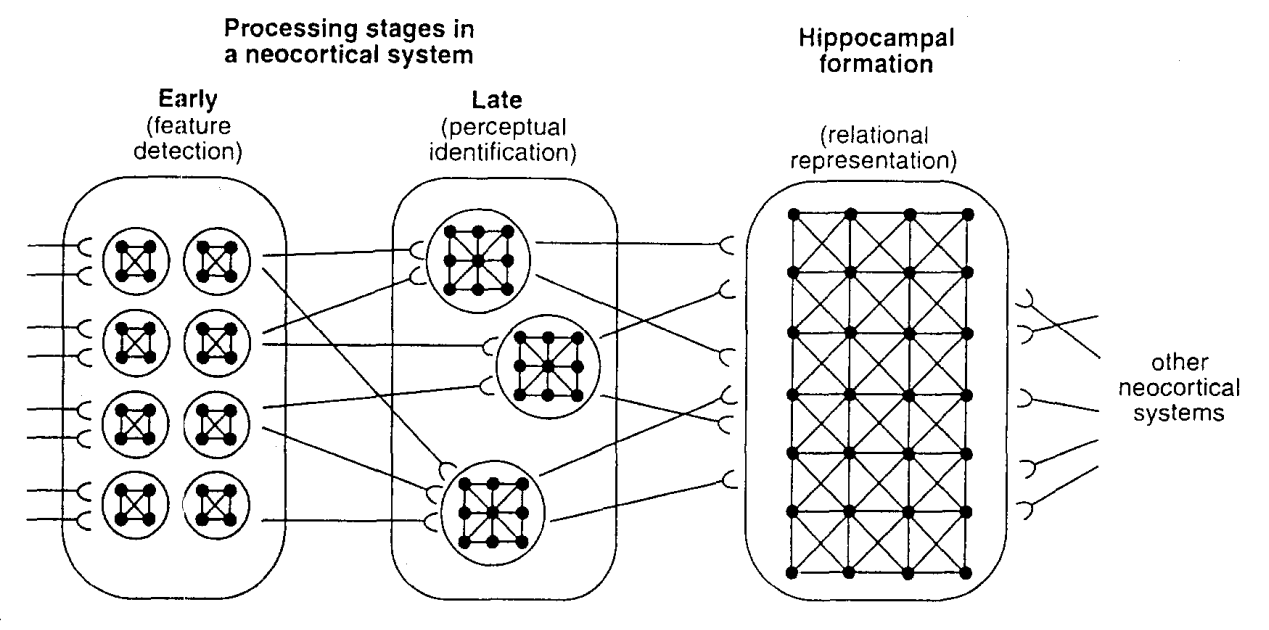 Sx
Units in a layer are organized in planes within which all the units share the same set of weights
Cx
Assumption of a normally distributed data gives rise to MSE cost function
Entropy maximization gives the cross-entropy loss function
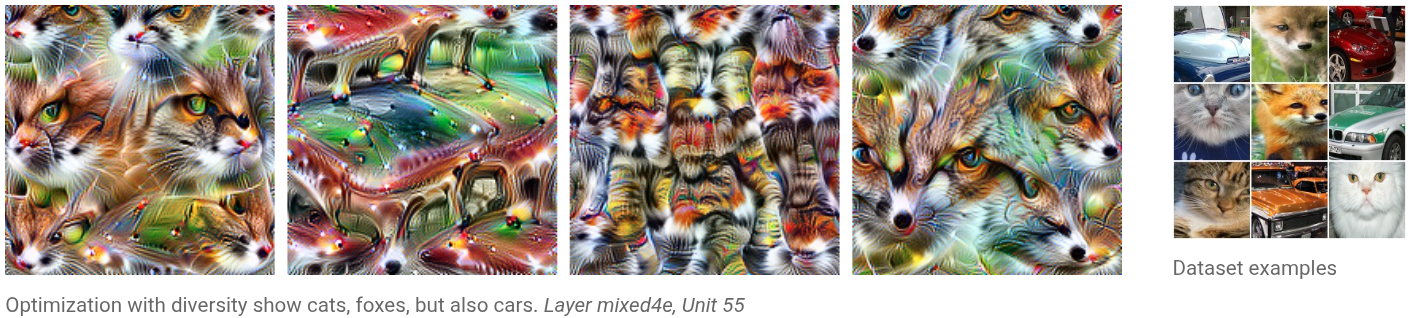 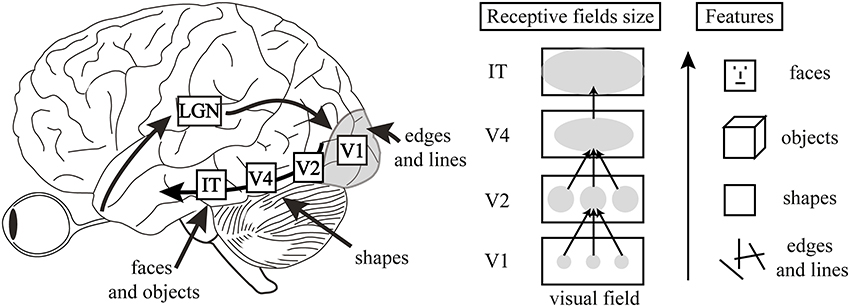 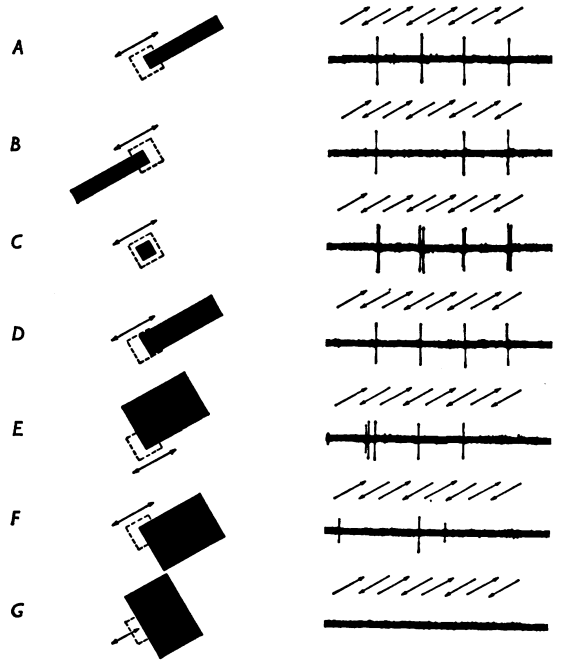 https://distill.pub/2017/feature-visualization/
https://gracewlindsay.com/2018/05/17/deep-convolutional-neural-networks-as-models-of-the-visual-system-qa/
Adversarial attacks on CNN
One pixel attack
Adding sign of the gradient of the cost function with respect to the input
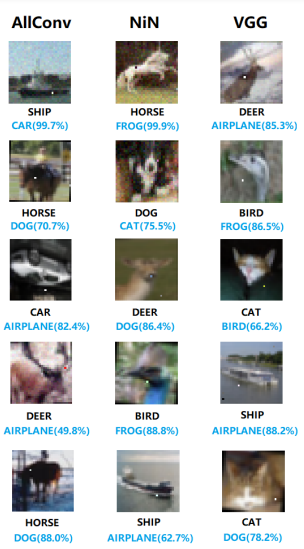 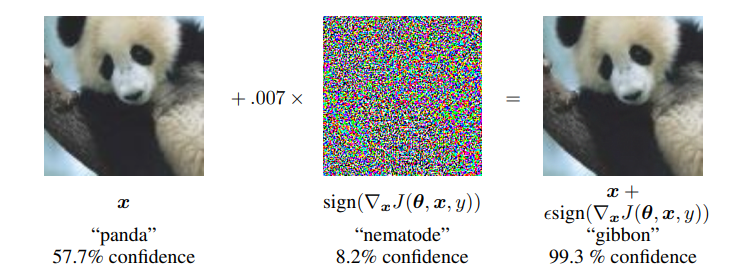 Goodfellow et. al., (2015) arxiv
Su et. al., (2019) arxiv
Limitations:
Deep networks trained with backpropagation get stuck in local minimas
Brain does not always require supervision or a global error signal
Backpropagation might be biologically unrealistic
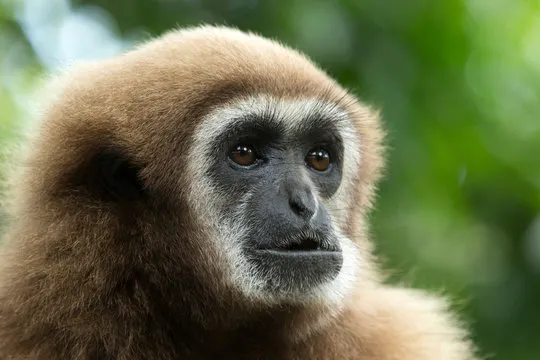 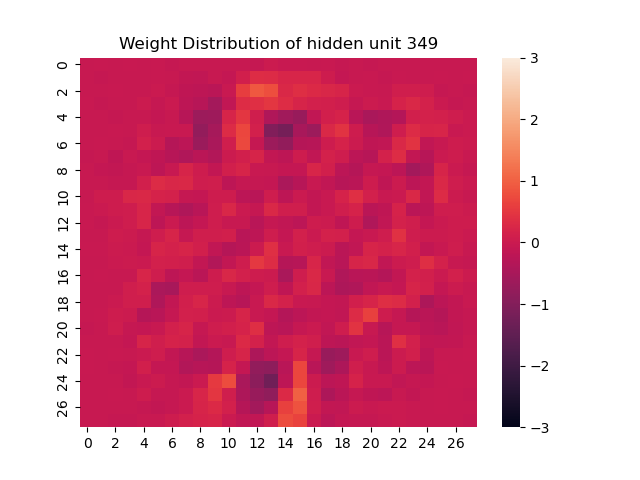 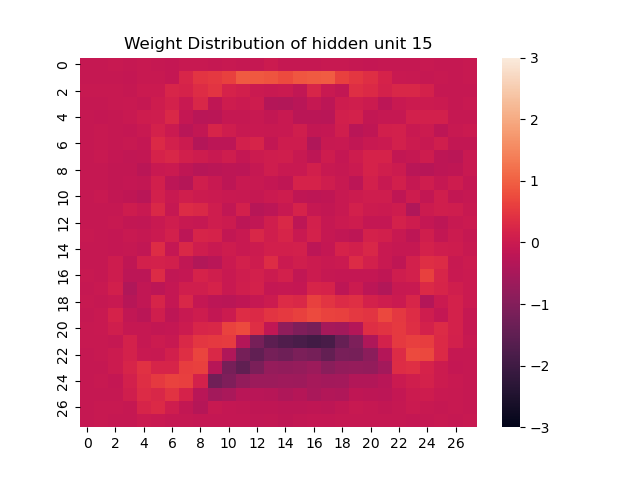 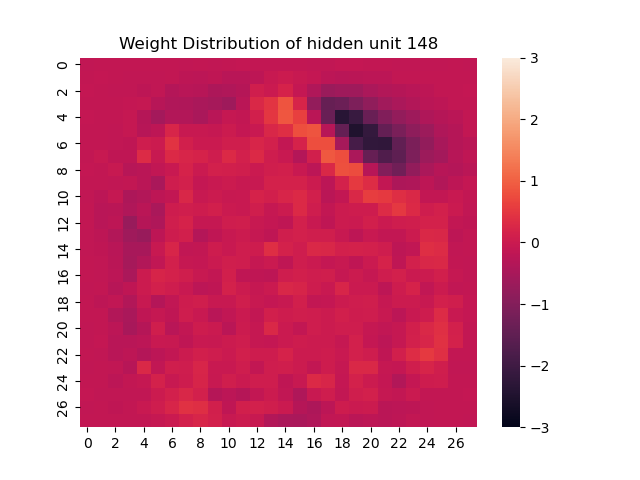 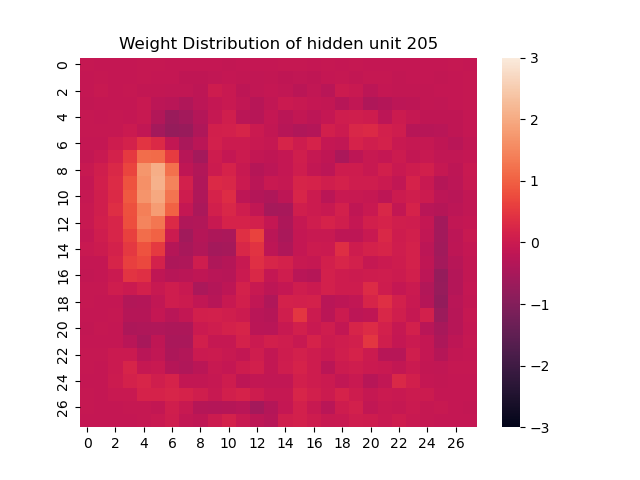 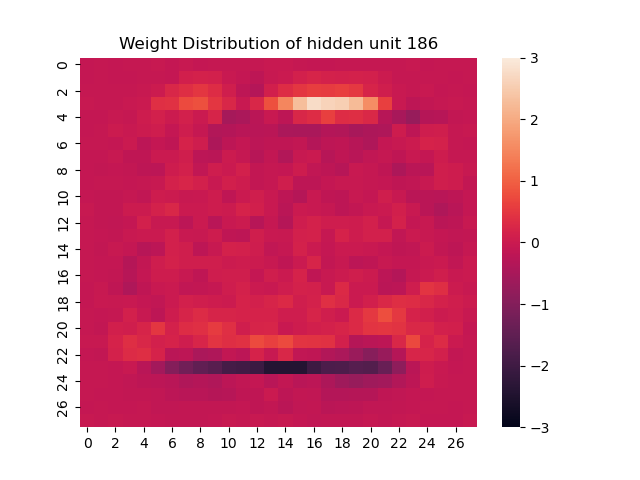 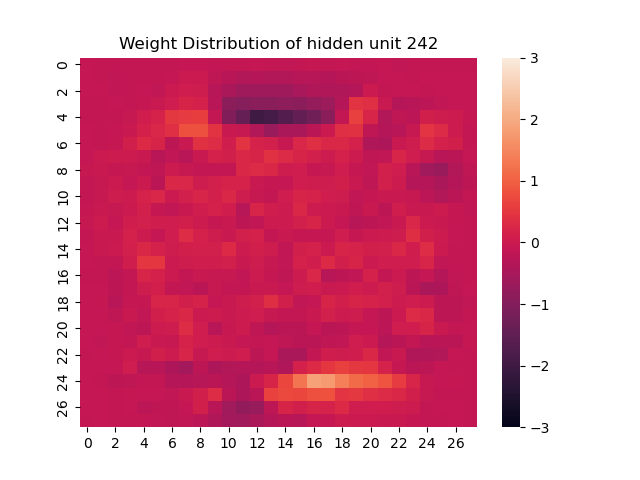 THANK YOU